SECTION 2
Les pages suivantes peuvent être copiées et collées dans votre présentation et affichées à l’écran :
Première diapo
Durant la pause
À la fin du cours
Note à enlever pour les étudiant·es.
1re diapo
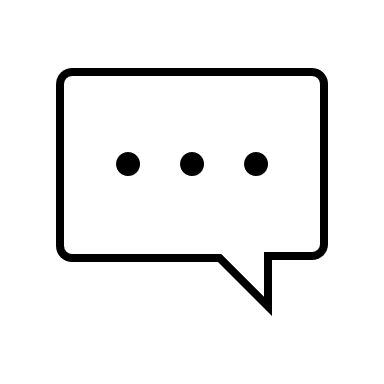 À la fin du cours d’aujourd’hui, 
vous devriez être capables de :
Identifier …
Classer …
Associer …
Évaluer …
Déterminer …
Différencier …
Privé
Interdit
Limité
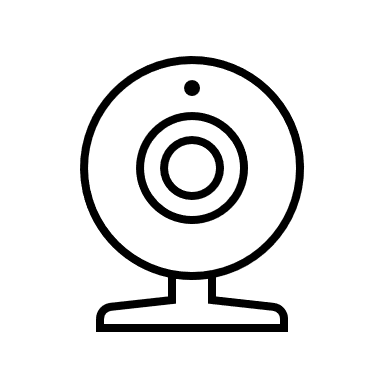 Afficher les objectifs du cours à l’écran (3 à 5 maximum)

Structure suggérée : un seul verbe d’action à l’infinitif suivi du contenu et d’un contexte de finalité.
Exemple 1 : d’analyser des données qualitatives et quantitatives dans l’étude de problématiques liées à la gestion d’établissements.  
Exemple 2 : distinguer les fondements et les caractéristiques des différentes démarches axées sur les compétences.
Ouverte
Fermée
Au choix
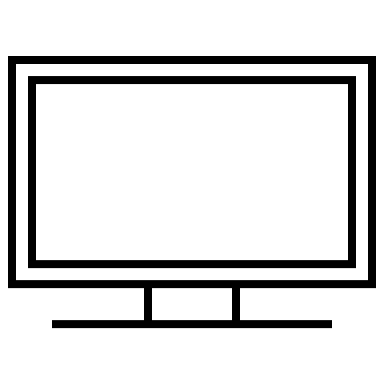 Après la pause
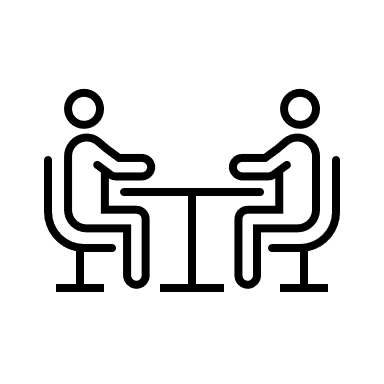 PAUSE
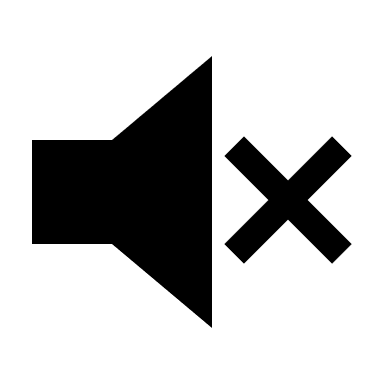 Si vous suivez le cours en ligne :
Restez branché.
Fermez votre microphone et votre caméra durant la pause.
N’oubliez pas de rouvrir votre caméra lorsque vous êtes prêt à reprendre le cours.
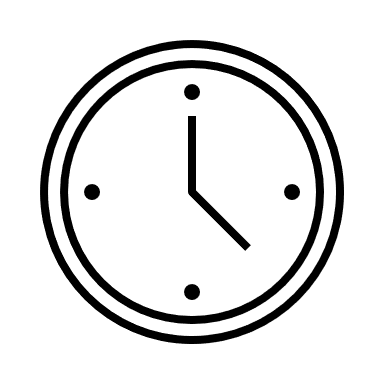 À modifier et afficher à l’écran au moment de la pause.
De retour à 15h00
Pour le démarrage des ateliers
À afficher à l’écran au moment du travail en équipe.
Récapitulation en fin de cours
Exemples :
Reprendre les objectifs un à un en laissant 20 secondes de réflexions entre chaque objectif.
Inviter les étudiant·es à tenir un journal de réflexions à la fin de chaque cours au regard des objectifs (le répéter à chaque séance).
Prévoir une questionnaire récapitulatif à faire séance tenante ou en devoir (formatif)
Autres
Au terme de ce cours,
êtes-vous capables de :
Identifier …
Classer …
Associer …
Évaluer …
Déterminer …
Différencier …
Reprendre les objectifs du début du cours.
Pour le prochain cours
À faire ou à remettre (à établir selon le cours)
Lectures
Travail
Questionnaire
Etc.
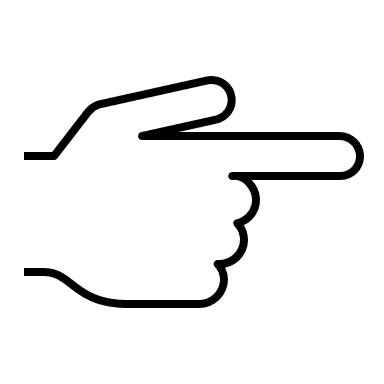 À afficher à l’écran au moment de conclure le cours.